Optimal Feature-Based Market Segmentation and Pricing
Titing Cui and Michael L. Hamilton
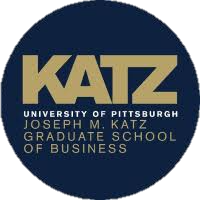 Segmented Pricing
A segmented pricing is when the price for a good varies across different segments of the market.
Many markets are segmented
Digital Properties like Adobe, Office, Online Games
Insurance Markets
Geographically segmented infrastructure like Cable, Internet, etc.
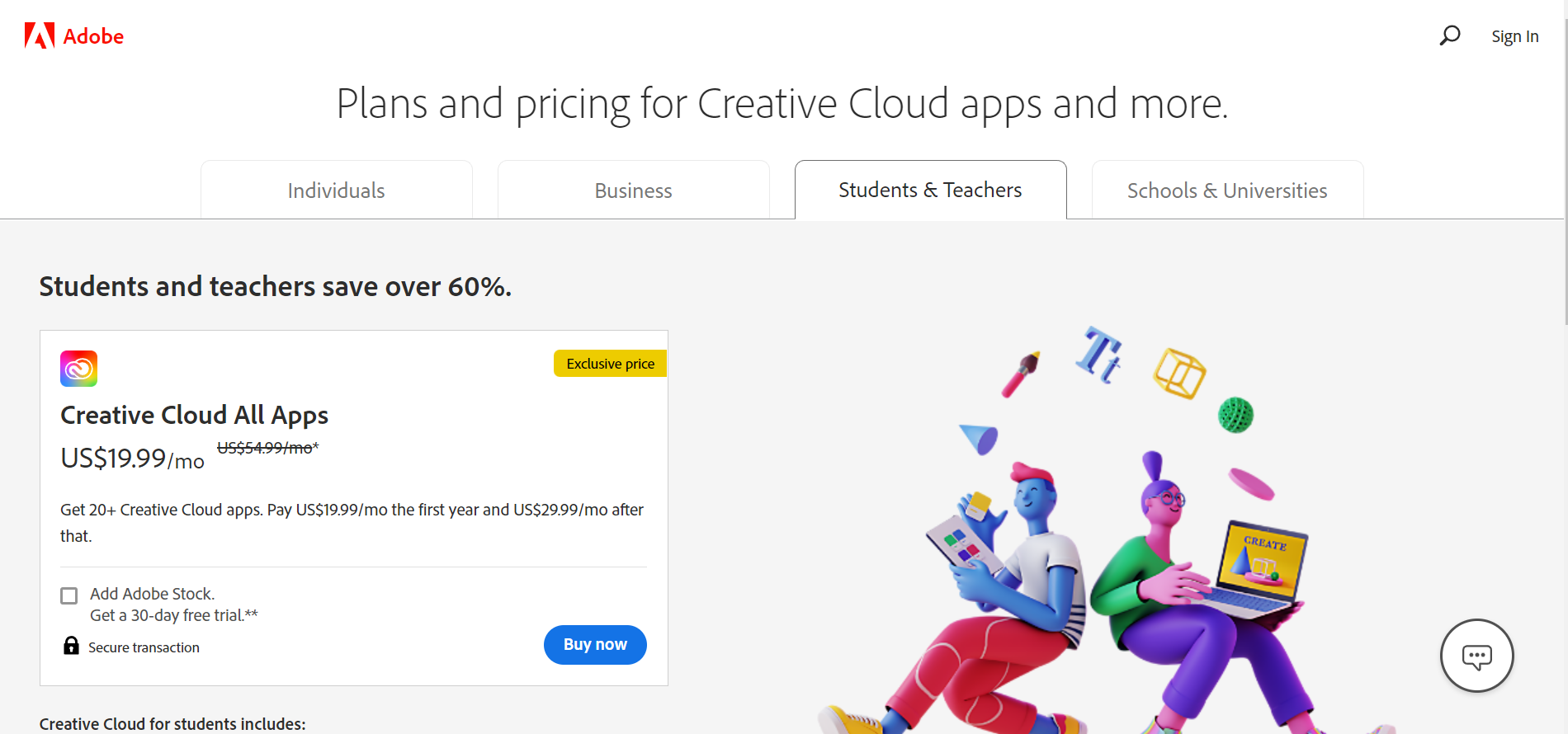 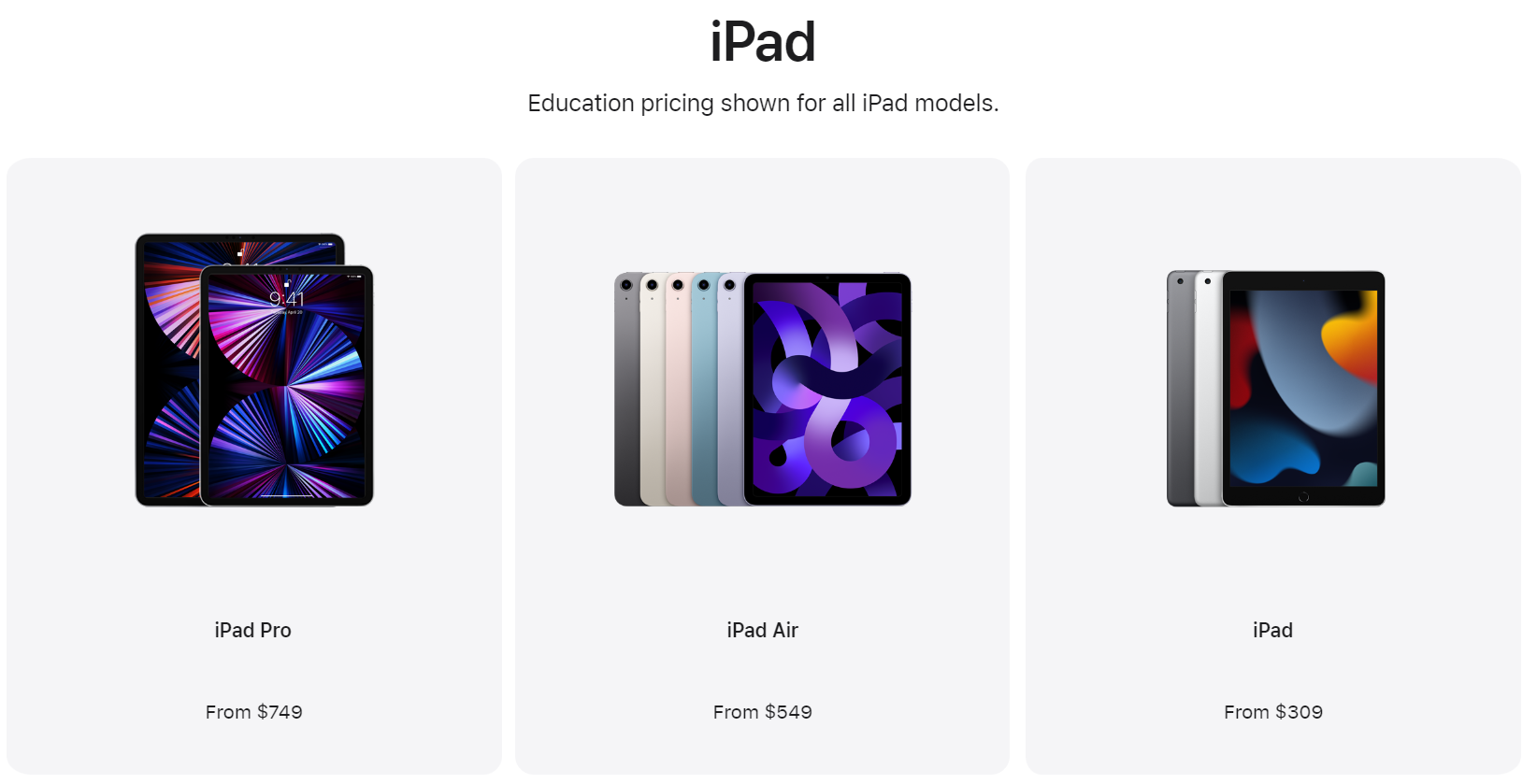 FBMSP YinzOR 2022
Segmented Pricing
A segmented pricing is when the price for a good varies across different segments of the market.
Many markets are segmented
Digital Properties like Adobe, Office, Online Games
Insurance Markets
Geographically segmented infrastructure like Cable, Internet, etc.
In practice, many of these markets are segmented and priced using features of a customer. 
Features are used to determine prices by leveraging some regression model that predicts customer willingness-to-pay.
FBMSP YinzOR 2022
Segmented Pricing in Practice
Objective: Segment and price to maximize revenue
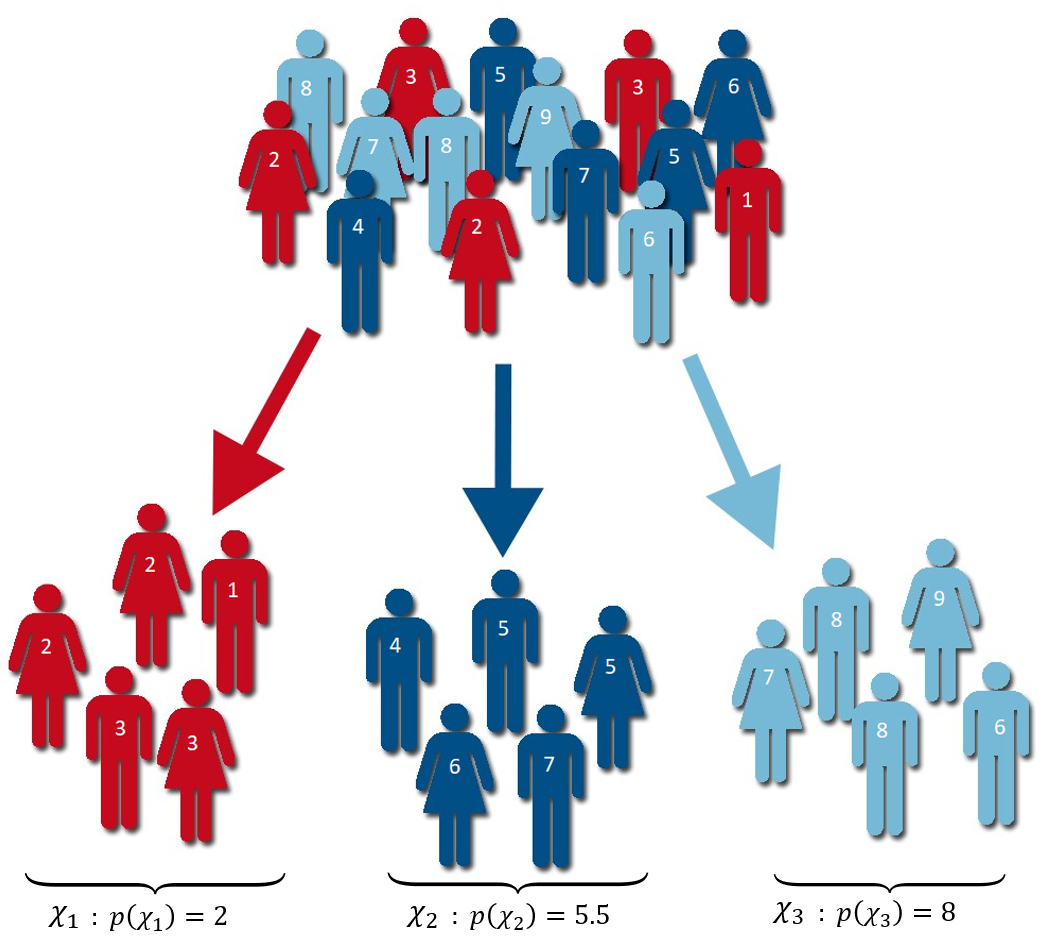 [Speaker Notes: Sigma is all possible contexts
X represents the context of a random customer
Mu(X) is the predicted valuation for a customer]
Contributions
C1: Characterize structure of the optimal policy.
Unfortunately, with general errors the optimal segmentation can be quite pathological, i.e., NP-hard to solve. We show when errors are log-concave, the optimal policy becomes is again nice and computable.

C2: Bound approximate model-based policies.
For log-concave errors, we show that the optimal k-segmentation revenue is concave in k. Even though in general the optimal policy is complex, we show that using a segmentation generated by using just the feature-model inherits strong guarantees on the revenue + optimal rates of convergence.
FBMSP YinzOR 2022
[Speaker Notes: We consider a more realistic version of personalized pricing we term feature-based
pricing, and show how to transform our previous bounds into bounds on the value of
feature-based pricing over single price strategies (cf. Lemma 9 and Theorem 5) via a
novel extension theorem. These bounds makes explicit the relationship between the
accuracy of a sellers prediction model, and value of personalized pricing in a market.]
Model: FBMSP
Number of segments, k, is thought to small and exogenously given.
Note p(Si) is an induced price as a function of the segmentation.
FBMSP YinzOR 2022
Benchmark: Model Optimization
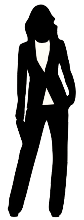 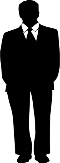 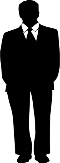 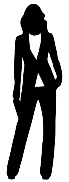 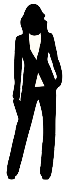 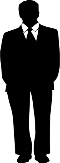 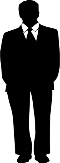 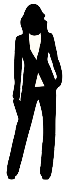 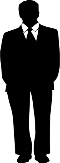 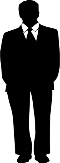 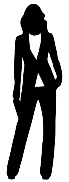 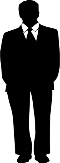 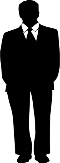 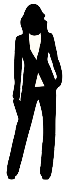 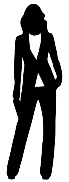 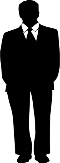 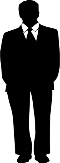 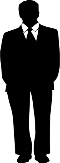 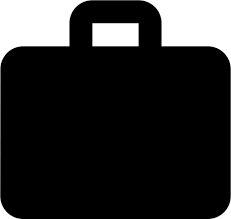 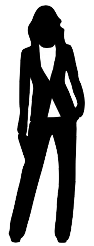 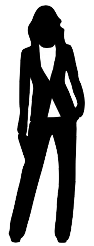 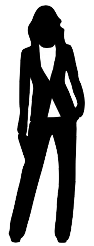 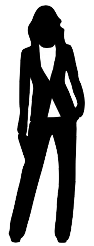 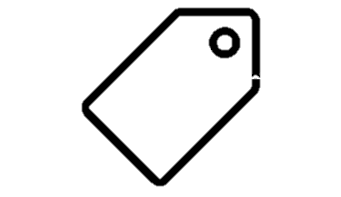 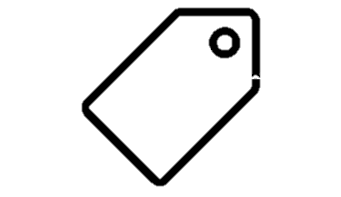 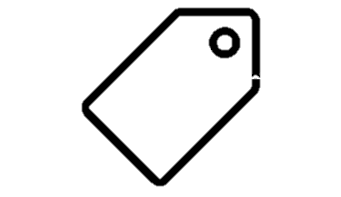 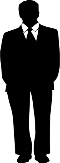 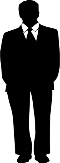 p(    )
p(   )
p(   )
FBMSP YinzOR 2022
Hardness of FBMSP
Takeaway
For general errors, there is no algorithm can compute the optimal FBMSP in polynomial time.
FBMSP YinzOR 2022
Hardness of FBMSP
Theorem [For General Error FBMSP Is NP-hard].
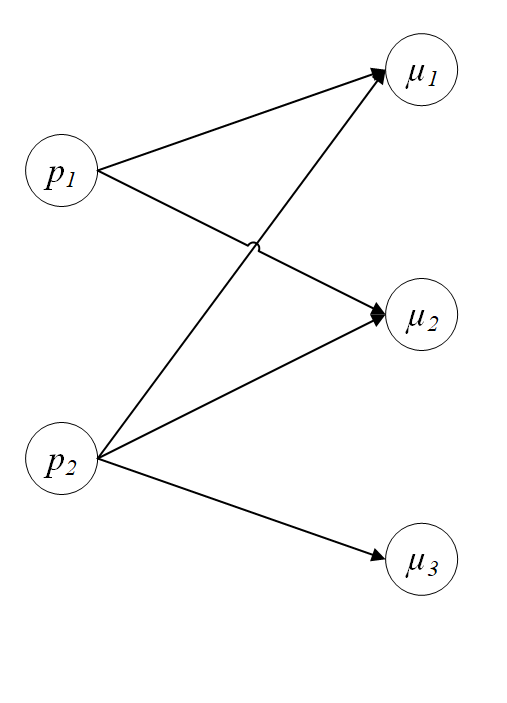 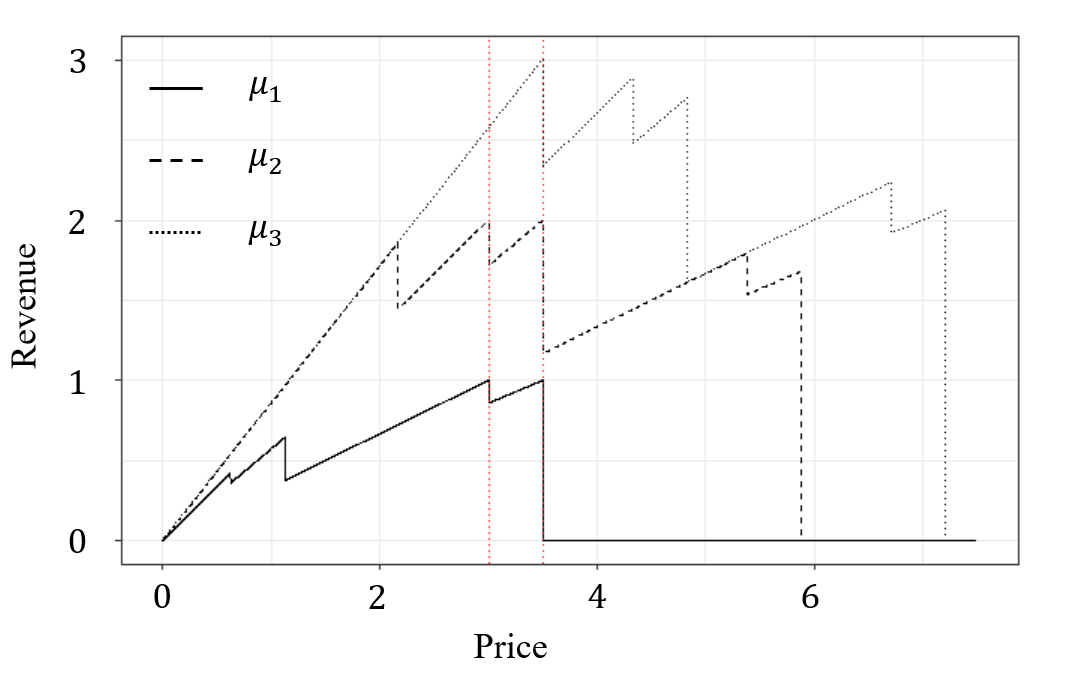 Takeaway
For general errors, there is no algorithm can compute the optimal FBMSP in polynomial time.
General FBMSP  Hitting Set
FBMSP YinzOR 2022
Structure of FBMSP
Takeaway
Log-concave error is just as easy to work with as no error at all!
Most common distributions are log-concave, for example Normal, Logistic, Uniform etc.
FBMSP YinzOR 2022
Cut for time!
We prove a number of structural properties that to guide analysts in the implementation and analysis of FBMSP

We do a case study demonstrating our method on real housing loan data from Pennsylvania in 2020. We show our methodology outperforms common segment-then-price paradigms.
More revenue with less segments and less discrimination!
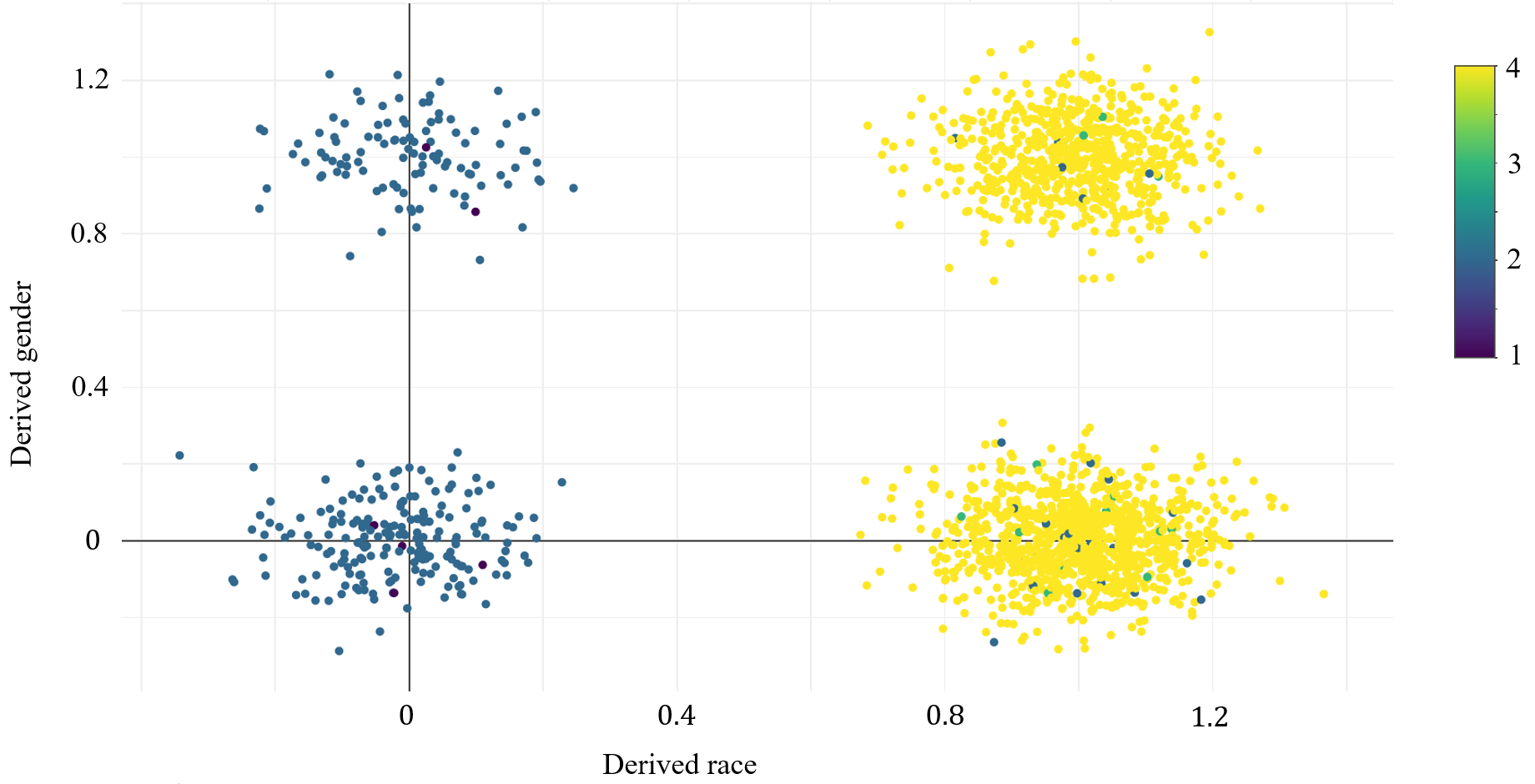 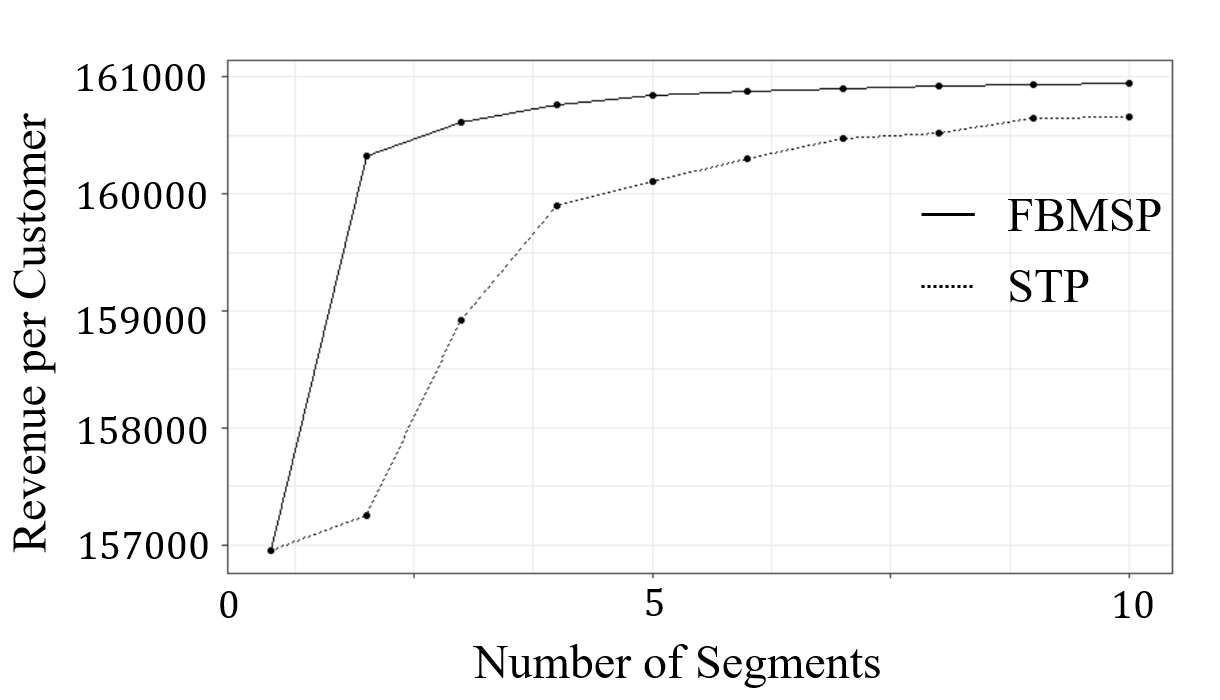 FBMSP RMP 2021
C3: Approximation for FBMSP
Model Loss
True Loss
FBMSP YinzOR 2022
Thank you!
Full paper: https://papers.ssrn.com/sol3/papers.cfm?abstract_id=4151103
Comments, questions @ tic54@pitt.edu  
More papers: https://tcui-pitt.github.io/
FBMSP YinzOR 2022